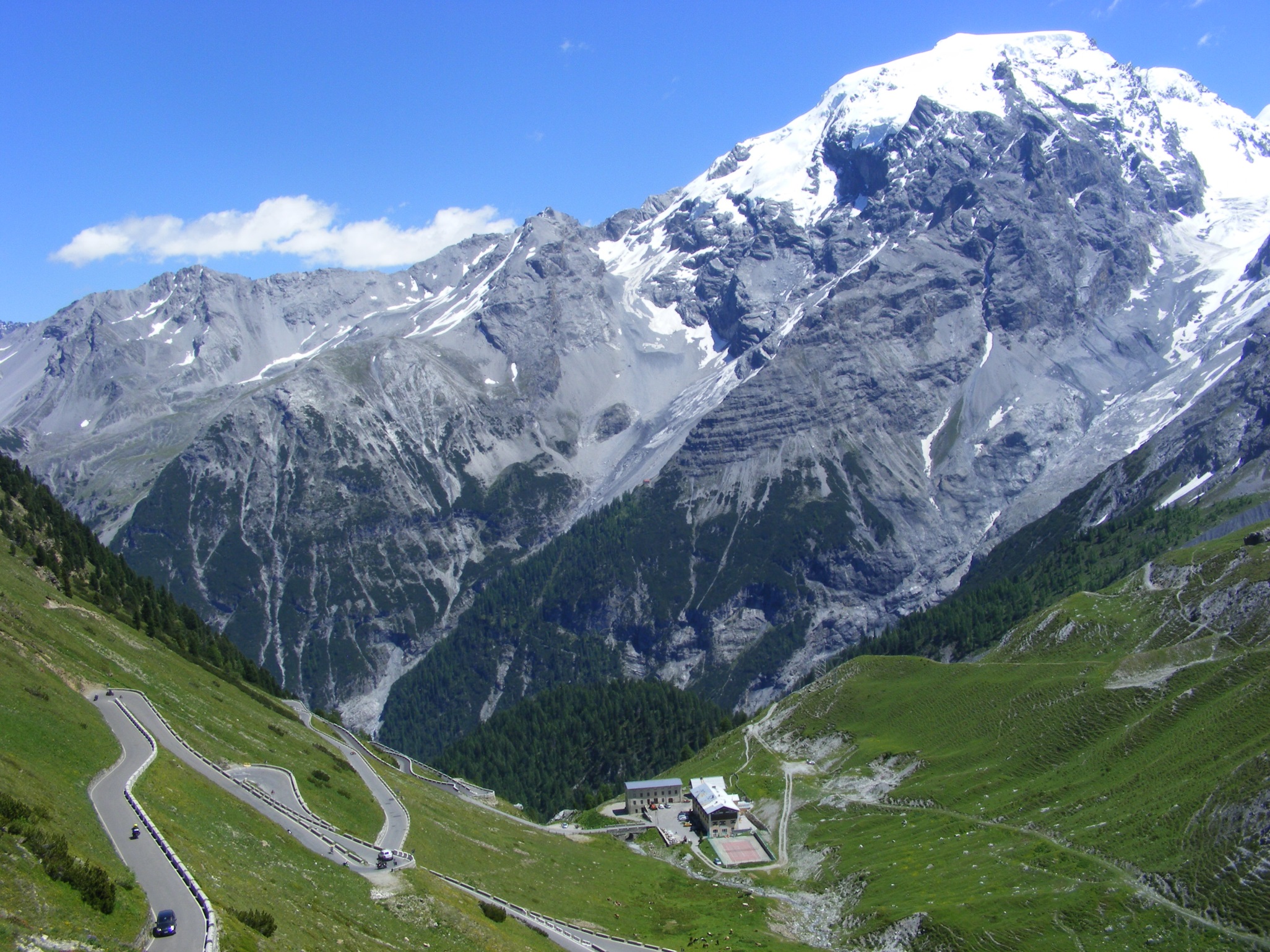 GEOGRAPHY
Guess that type!
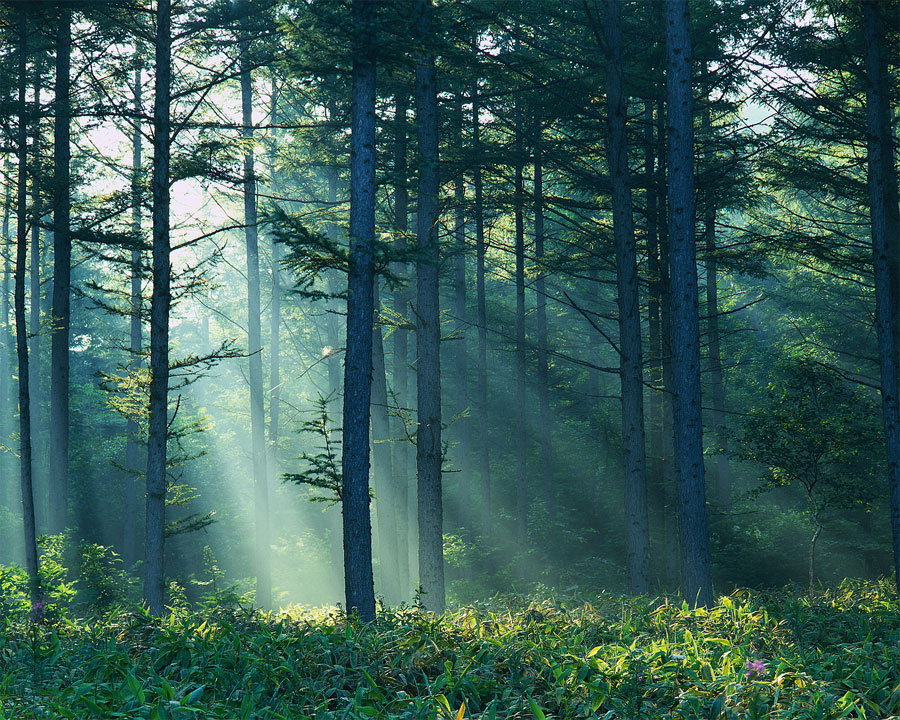 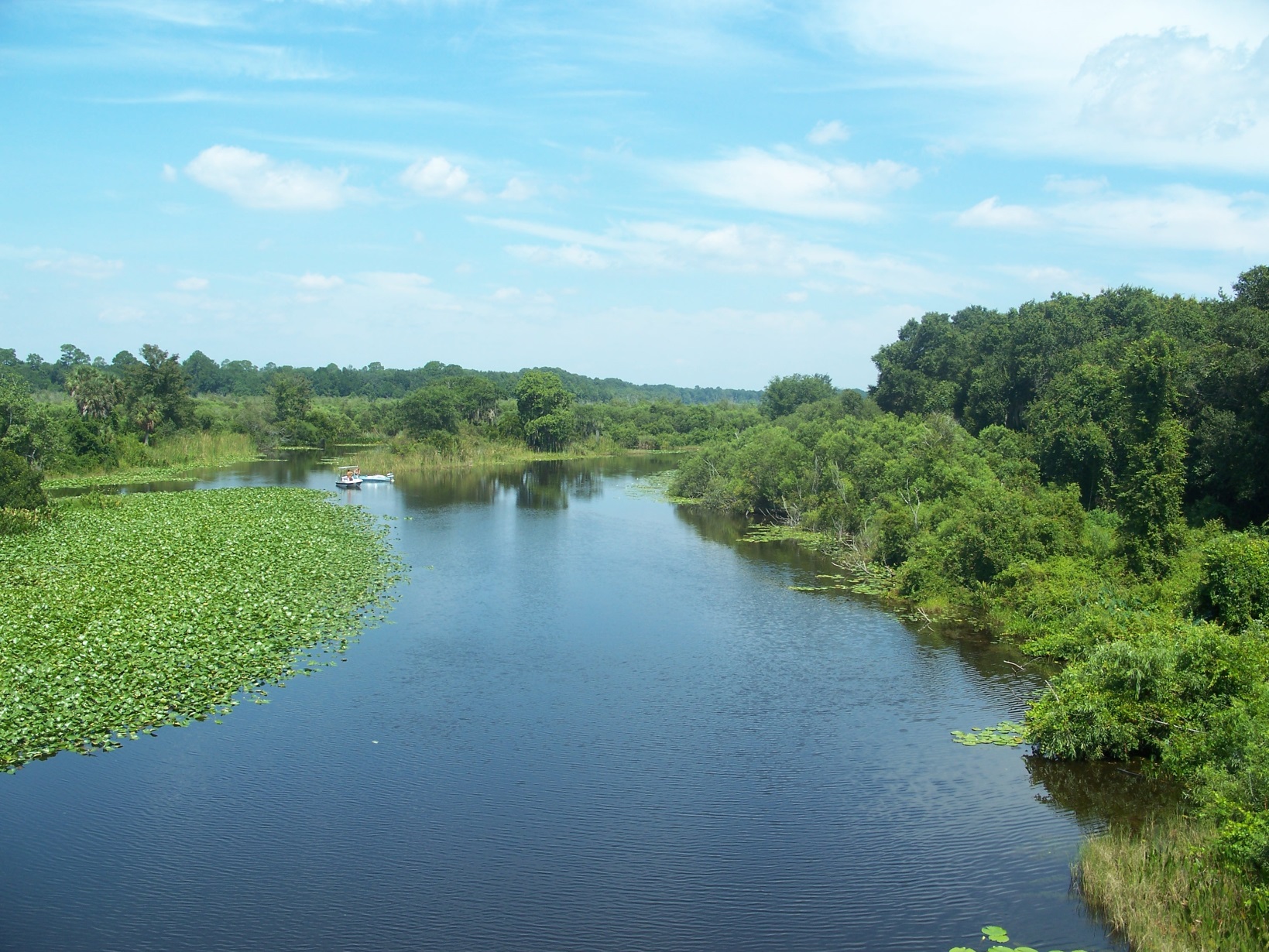 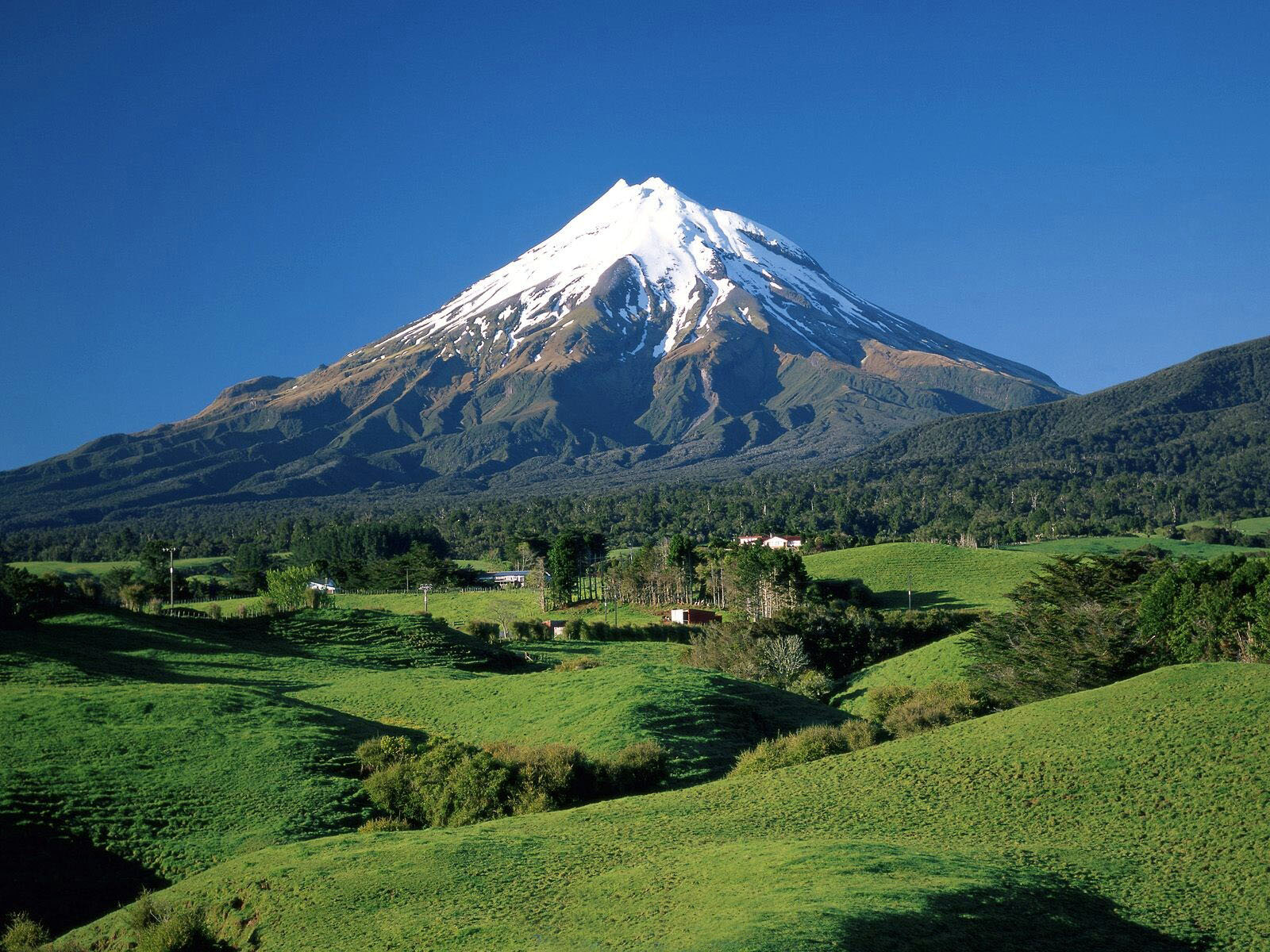 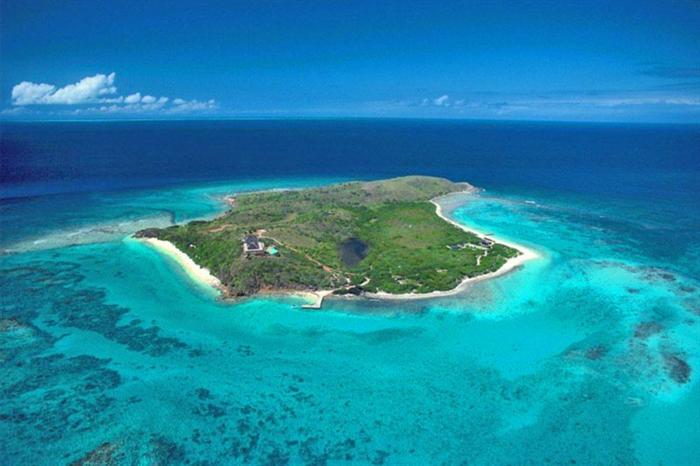 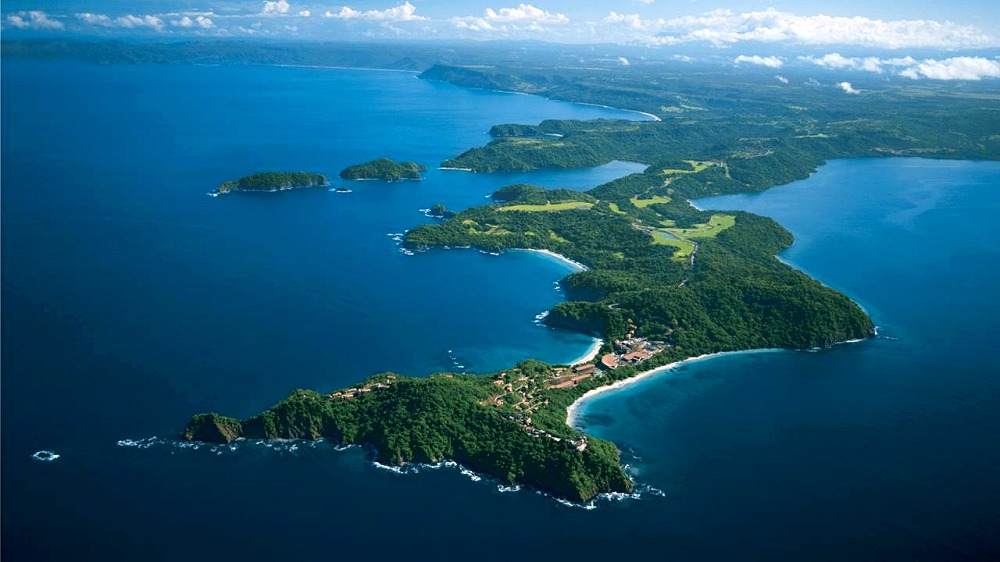 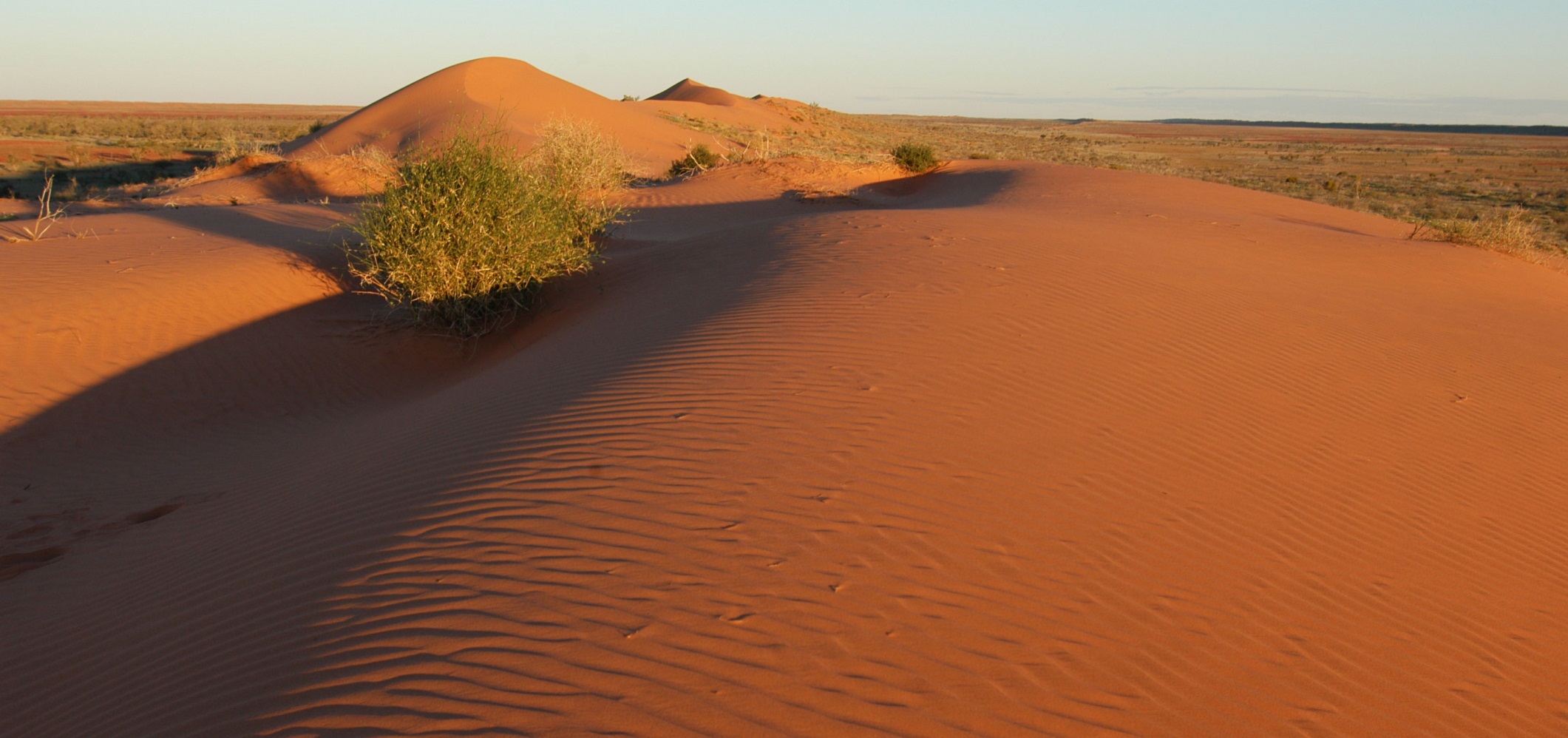 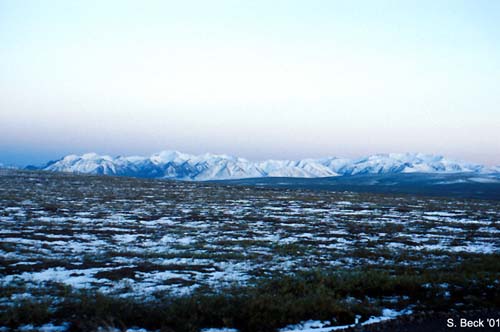 Syllables: 2-3-4, 2-3-3, 2-2-2
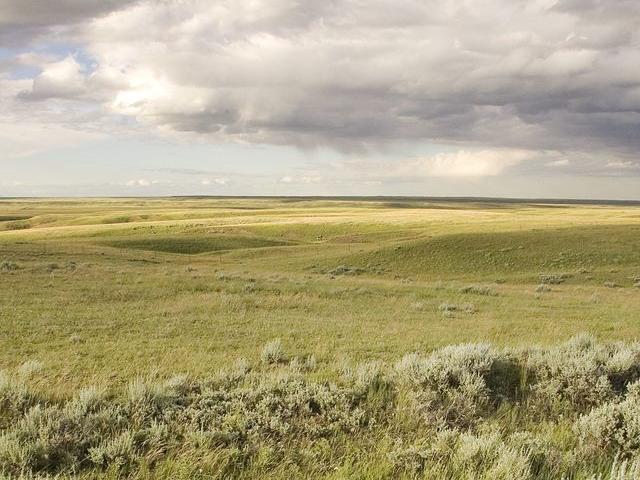 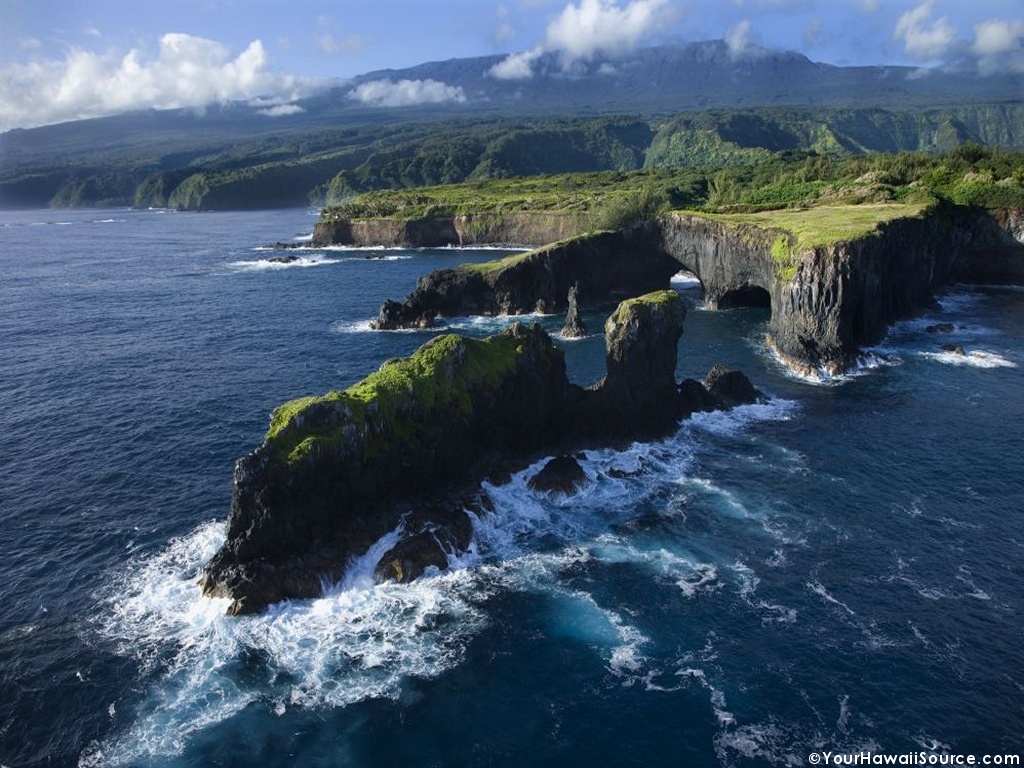 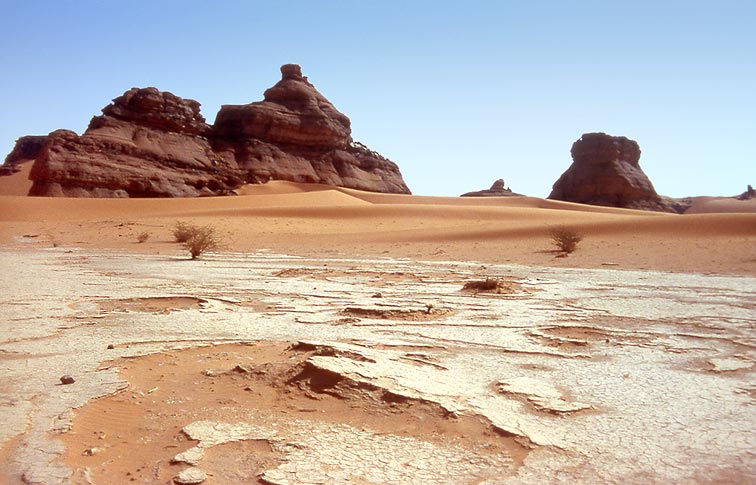 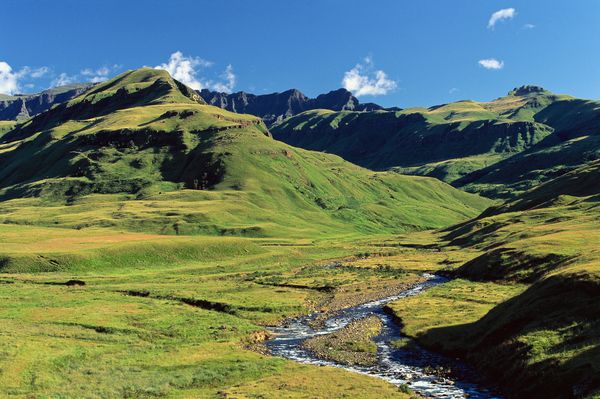 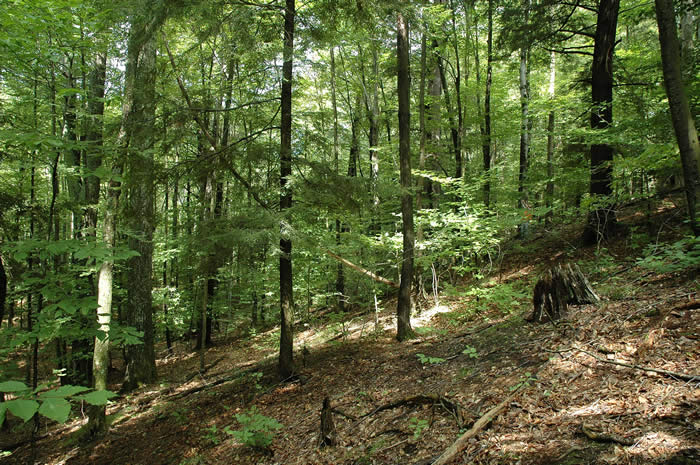 Advantages/Disadvantages
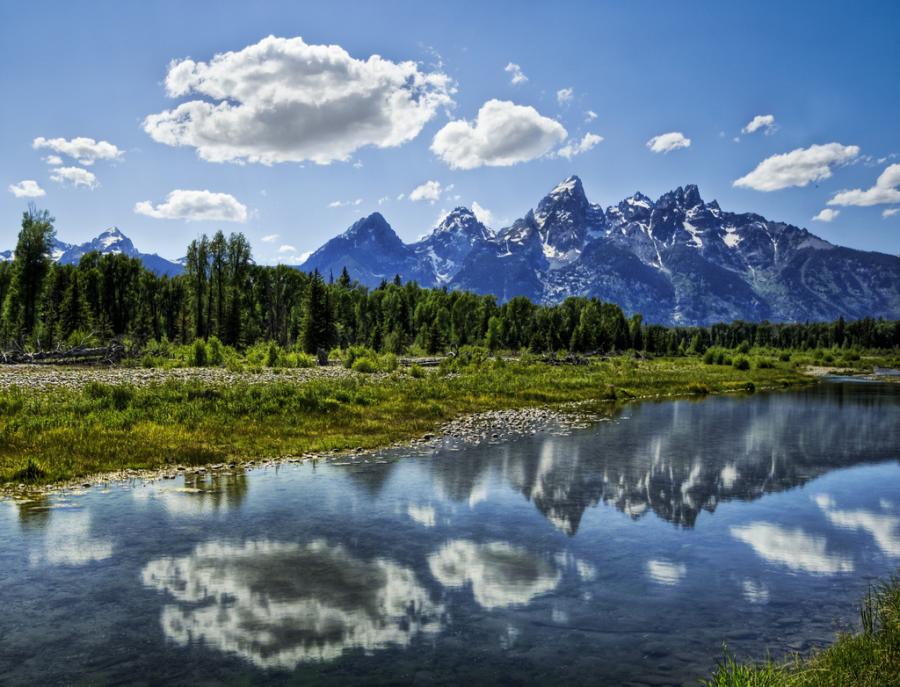 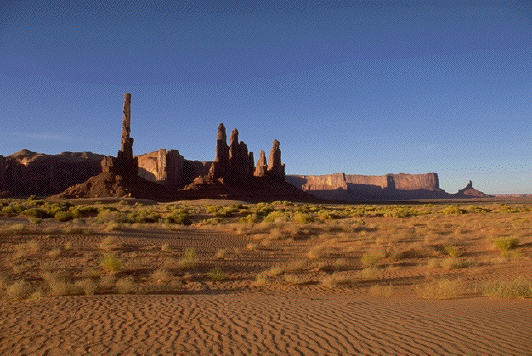 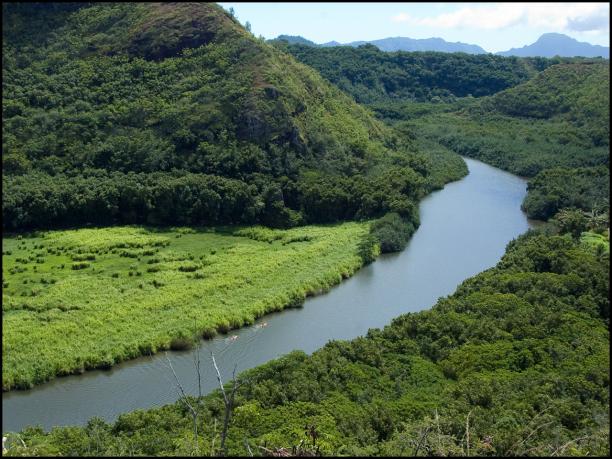 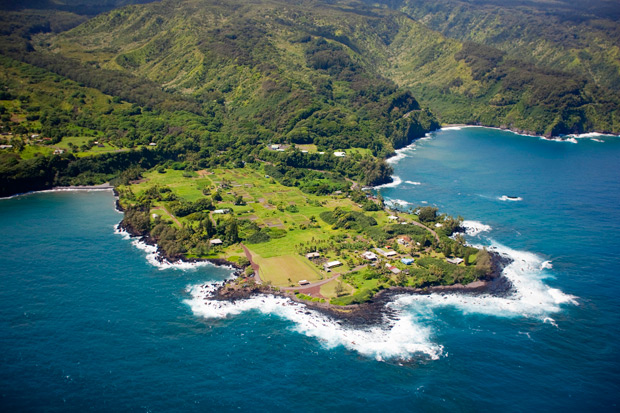 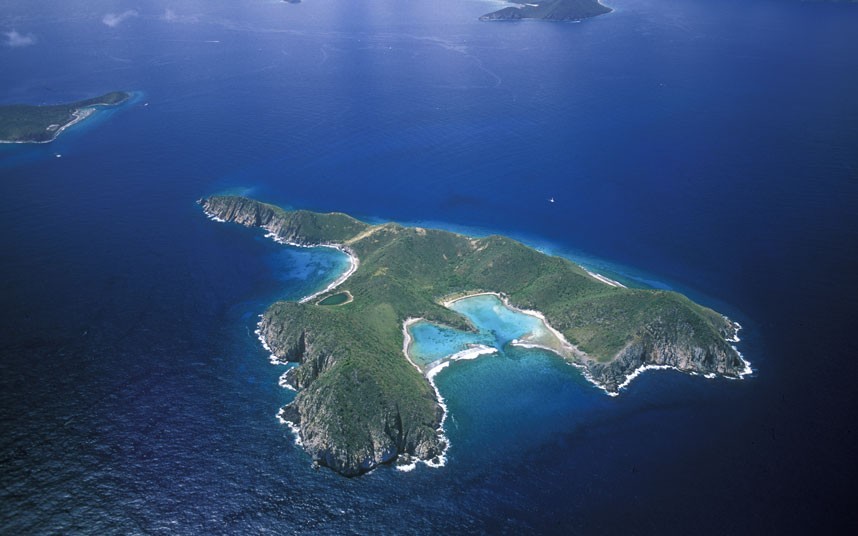 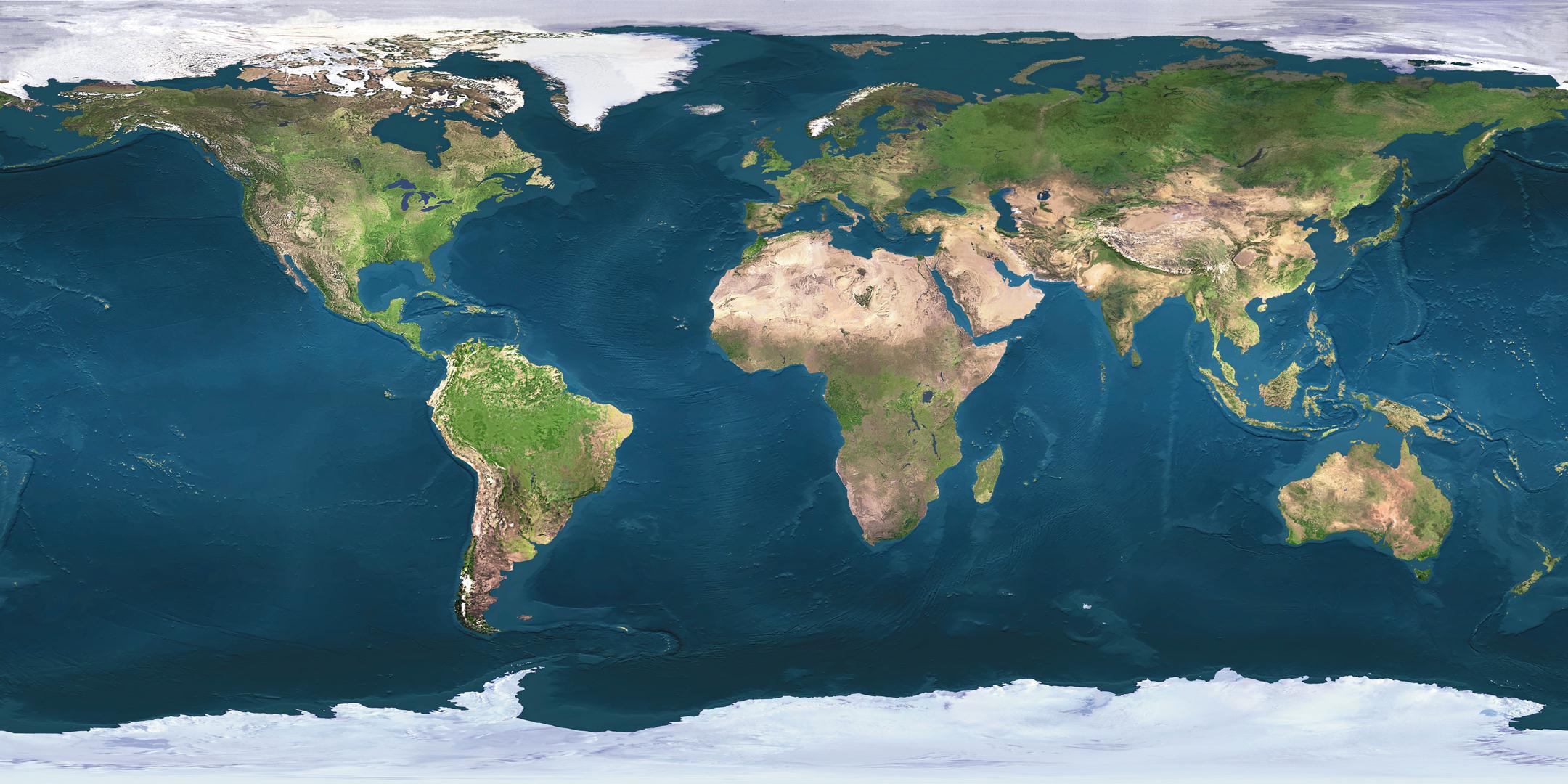 Units 5, 6, 7, 8: Europe
Units 3 & 4: China and Japan
Units 1 & 2: The Islamic World
and  West Africa